Maze runner (level 1)
Start
Einde
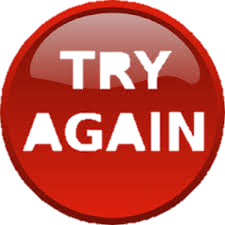 Maze runner (level 2)
Start
Einde
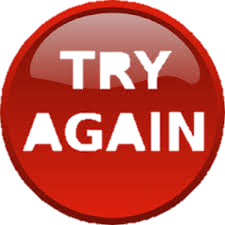 Maze runner (level 3)
Start
Einde
Klik
Klik
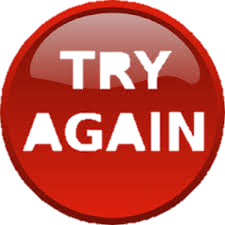 Maze runner (level 4)
Start
Einde
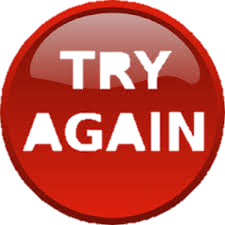 Maze runner (level 5)
Start
Einde
Klik
Klik
Klik
Klik
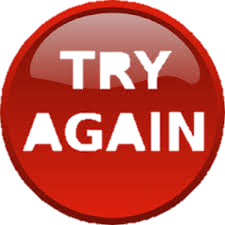 Maze runner (level 6)
Start
Einde
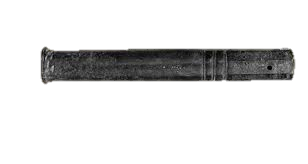 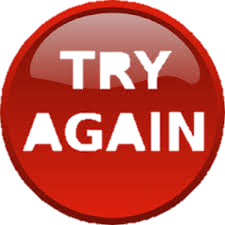 Maze runner (level 7)
Start
Einde
1
2
3
4
1
3
1
2
3
4
4
1
2
3
4
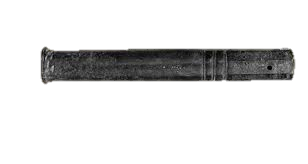 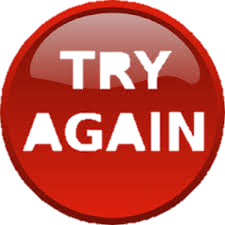 Maze runner (level 8)
Start
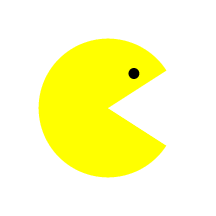 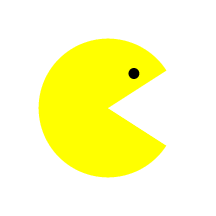 Einde
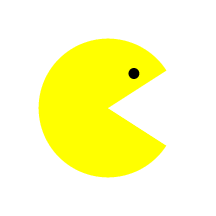 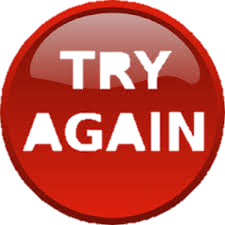 Maze runner (level 9)
Start
Einde
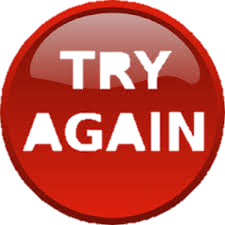 Maze runner (ultra level)
Start
2
1
Einde
3
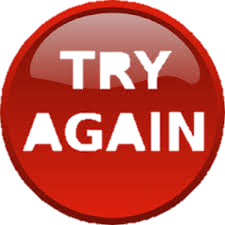 Einde
1
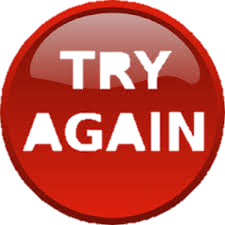 2
Einde
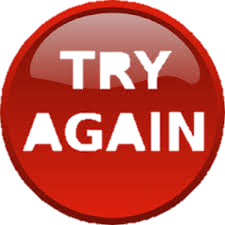 3
Back
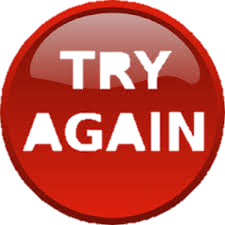 Ultra level gehaald!
Start